Preliminary study of the impact of a meditation training in school on well-being factors
H. Hagège, D.  Habyarimana



R. Shankland



Conference Well-being in education, Paris, Octobre 2017
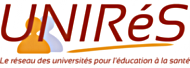 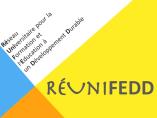 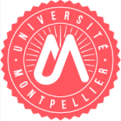 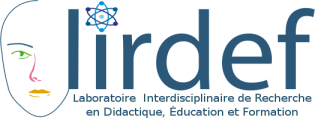 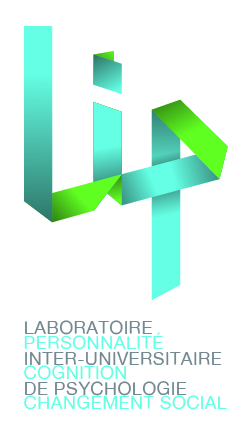 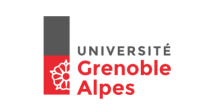 1
Content
I. Context, theoretical framework and problematic
II. Methodology
III. Results
IV. Future perspectives
2
I. Context, theoretical framework and problematic
3
Scientific context
Well-being and performance common deteminants: empathy (Mikolajczak et al., 2014), psychological flexibility (Hayes et al., 1999)…
Mindfulness favors empathy (e.g., Wachs et al., 2007) and cognitive flexibility (e.g., Moore et al., 2009). 
Understudied well-being predictor: connectedness to nature (Mayer et al., 2009), which correlates with empathy (Hagège et al., 2009). 
Understudied relationship between connectedness to nature and mindfulness
4
cognition
emotion
contagion
empathy
Theoretical framework (1/2)
Mindfulness: awareness that arises through paying attention, on purpose, in the present moment, non-judgementally (Kabat-Zinn, 2003).
Meditation: attention training (Lutz et al., 2008).
Empathy vs. emotional cut and contagion (Favre et al., 2005)
What explicitly drives the relationship with another person :
cut
5
Theoretical frame (2/2)
Connectedness to nature (Mayer et al., 2004) / relatedness with the environment (Searles, 1960): how far one feels a sense of kinship with the natural world; and view their welfare as related to its welfare.
Cognitive flexibility: “awareness that in any given situation there are options and alternatives available, willingness to be flexible and adapt to the situation, and self-efficacy in being flexible” (Martin et al., 1995).
Attitude toward doubt/incertitude: welcoming to be able to copy with the changing environment and conceptions  such an opened attitude requires cognitive flexibility (Favre, 2016).
6
Problematic
Does meditation training of young students increase well-being indicators?
Tested hypothesis
Meditation can increase well-being through improvement of cognitive flexibility, empathy, doubt tolerance and connectedness to nature.
7
II. Methodology
8
School
Setting: collège F. Miterrand in Moissac 
(see http://lci.tf1.fr/jt-20h/videos/2016/la-meditation-a-le-vent-en-poupe-8721235.html)
« priority education zone » (309th among 314 schools of the area)
Between 20 and 30 new allophone students per year (570 total)
School project : « connected » (Mind with heart association)
Aims : reduce stress, improve well-being, emotional regulation and learning conditions
9
Participants
5 classes were trained to meditate the year before (1h / week during 10 weeks; school project)
25 students per class
In our sample: Boys (n=48); girls (n=46); average age 12,1 (+/-0,5)
10
Protocol
Day 1: with the lower level class, test and adaptation of part of the instruments

Days 2 and 3: tests (paper and pencil, in presence of a school teacher and a researcher)
11
Questionnaires and variables
Questionnaires already adapted for young students : EMP empathy, CONT emotional contagion, CUT emotional cut (Favre et al., 2009); NATURE connectedness to nature (Mayer, personal communication), inspired from a Likert scale (Mayer et al., 2009);
CF Cognitive Flexibility, scale from Martin et al. (1995);
Attitudes toward doubt = values, conceptions and affects measured by semantic differentiators (DV, DC, DA ; Dang et Hagège 2013);
Social variables.
12
Examples of questions (cognitive flexibility)
13
Internal consistancy of the scales (after having removed problematic items)
N.B.:  EMP, CONT and CUT are not Likert independant scales; no alpha can be calculated.
14
Descriptives statistics (n=95)
N.B. about attitudes toward doubt: the higher the scores, the more positive the values and affects are, and the more the conceptions are relativistic.
15
Correlations between variables
*: p<0,05;      **: p<0,01
=> All correlations are in the expected direction (cf. the theoretical framework)
16
Questions about meditation practice
D8a: Did you go on to practice after the class training was over?  91,6% yes
D8b: If yes, how long?
D8c: At what frequency?
D12: Do you practice exercices that you learned in the programm at home?
D13: How many hours per month do you practice?
17
Test-T between students who continued (n=87) and those who did not (n=6) (D8a)
Only significative difference (1%) for connectedness to nature (t=2,7**) 

It’s coherent with our hypothesis
18
Correlation of our variables with meditation training
*: p<0,05;      **: p<0,01
Two major effects related to C. Flexibility and connectedness to nature. All effects coherent with the theoretical framework
19
General conclusions
Cognitive (CF, DV, DC), relational (nature, EMP, CONT) and emotional (DV et DA) « effects » (correlations) of continuing the programm after it ended
Some of our hypotheses were confirmed
 Meditation may increase well-being through the indicators we studied
20
NB : According to the school’s supervisor :
Performance scolaire meilleure (taux de réussite au DNB, l’orientation en 2GT et le non redoublement)
Meilleur climat scolaire (sur 6 ans jours d’exclusion divisés par 2,5, baisse du nombre de conseils de disciplines et d’exclusions) 
« Les personnels ayant bénéficié de la formation ont souligné ses bienfaits dès la fin de celle-ci, c’est-à-dire la cohérence désormais possible entre une volonté de bienveillance déjà installée et les moyens nouveaux de ne pas s’épuiser dans l’exercice quotidien du métier. »
21
IV. Perspectives
Our study is not a real direct evaluation of the programm itself
Conduct a similar study with pre-test post-test and control group
Add direct measures of well-being and measures of implicit attitudes
…

Thank you for your attention !
22
Two major correlations:
CF (D8c): how masters say : regularity and frequency are more important than long sessions 
Nature (D12): practice often at home enhances connetedness with nature
Other weaker correlations:
Nature and empathy with frequency
DV (positive value of doubt), empathy vs. cut : practice often at home
Relative conception of doubt (DC) and duration of training
Positive values and affects toward doubts and cumulative duration per month
23